Gen Ed Portfolio q & a
Karen J Mitchell
Gen Ed Committee Chair
Gen Ed Council Director
Department of Special Education Retreat Aug 23, 2024
What is it and why should we do it?
Primarily academic portfolio
Created in Google Sites, not D2L or any other professional portfolio
What is it and why should we do it?
COLLECT
Gather Artifacts From Courses & Activities  

CONNECT
Draw Links Across Courses, Seeing Academic Career Holistically

REFLECT 
Think About What Is Being Learned and Why It Matters 

CREATE
Forge a Digital Identity
What is it and why should we do it?
Required as part of 2019 Gen Ed Program
Considered High Impact Practice by AAC&U
Focus on Metacognition: Reflecting on one’s learning leads to more integrated and deeper learning, students make holistic connections across their classes
Faculty Responsibilities
Select an artifact(s) that meets the Gen Ed Goal(s) of your course
Choose artifacts that are good representation of the competencies related to that goal
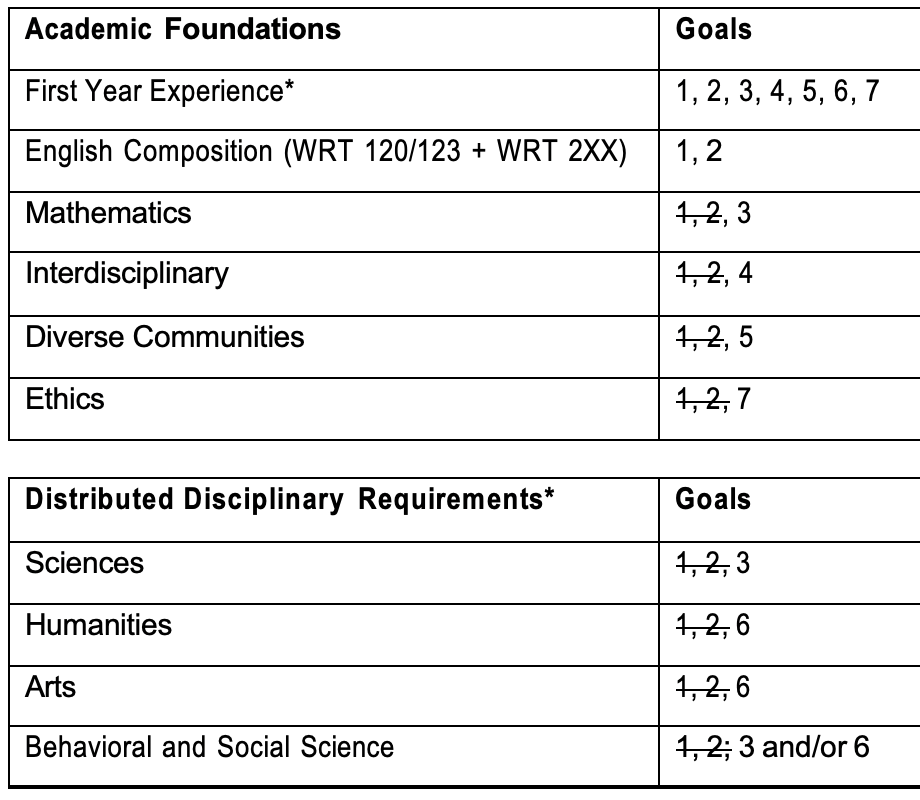 Standardized by FYE
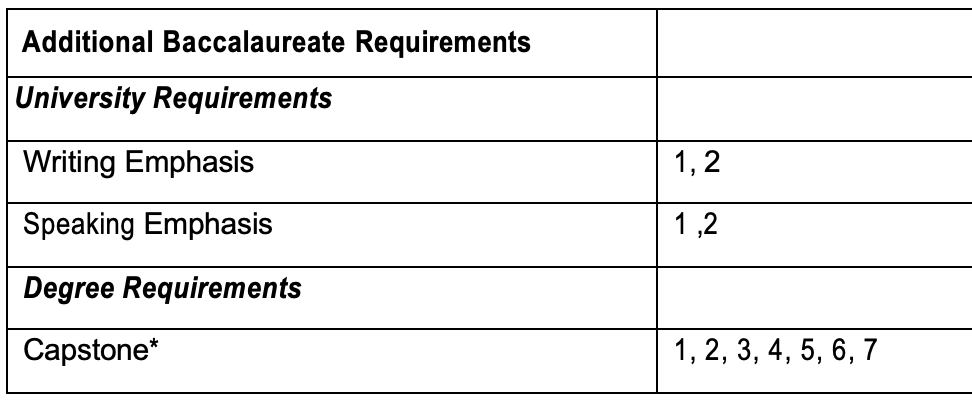 Students should upload their Capstone Reflection Assignment
Faculty Responsibilities
Add syllabus statement: “You must upload [assignment name, or options] to your General Education Google Sites E-Portfolio so you will have it to reflect upon during your Capstone course. If you took FYE at WCU your first year, you should have created your portfolio then. If you have not previously created your portfolio in Google Sites for any reason, please follow these instructions for creating your Portfolio using Google Sites.” [https://d2l.wcupa.edu/d2l/le/content/2513024/viewContent/25587891/View]
Where can I find this information?
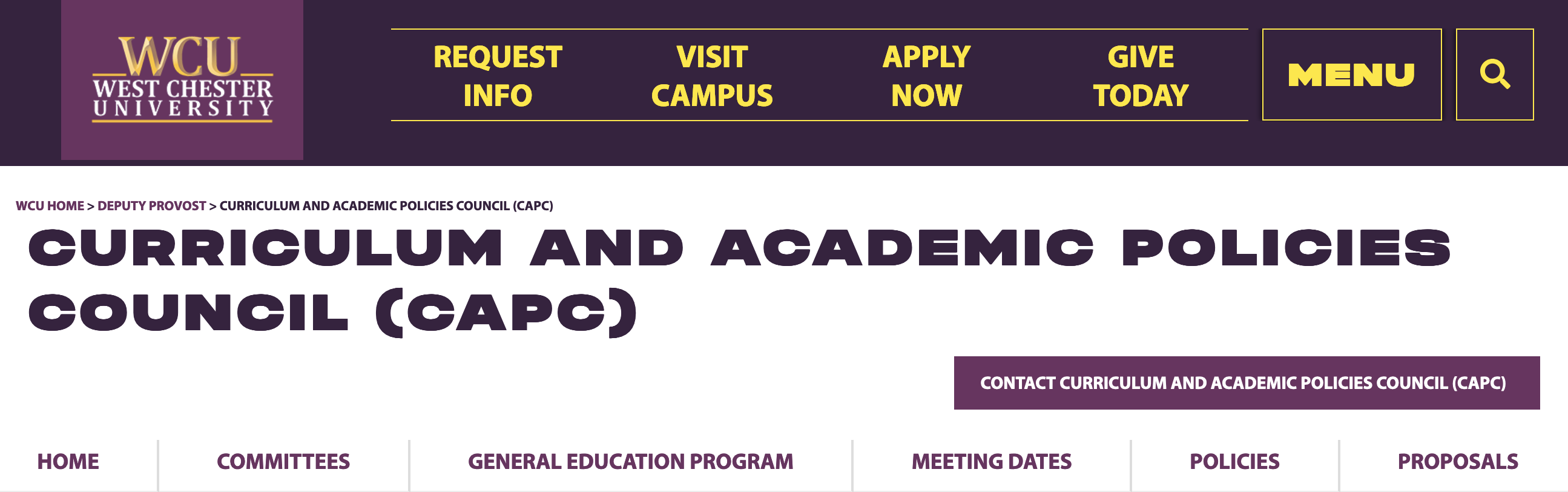 Where can I find this information?
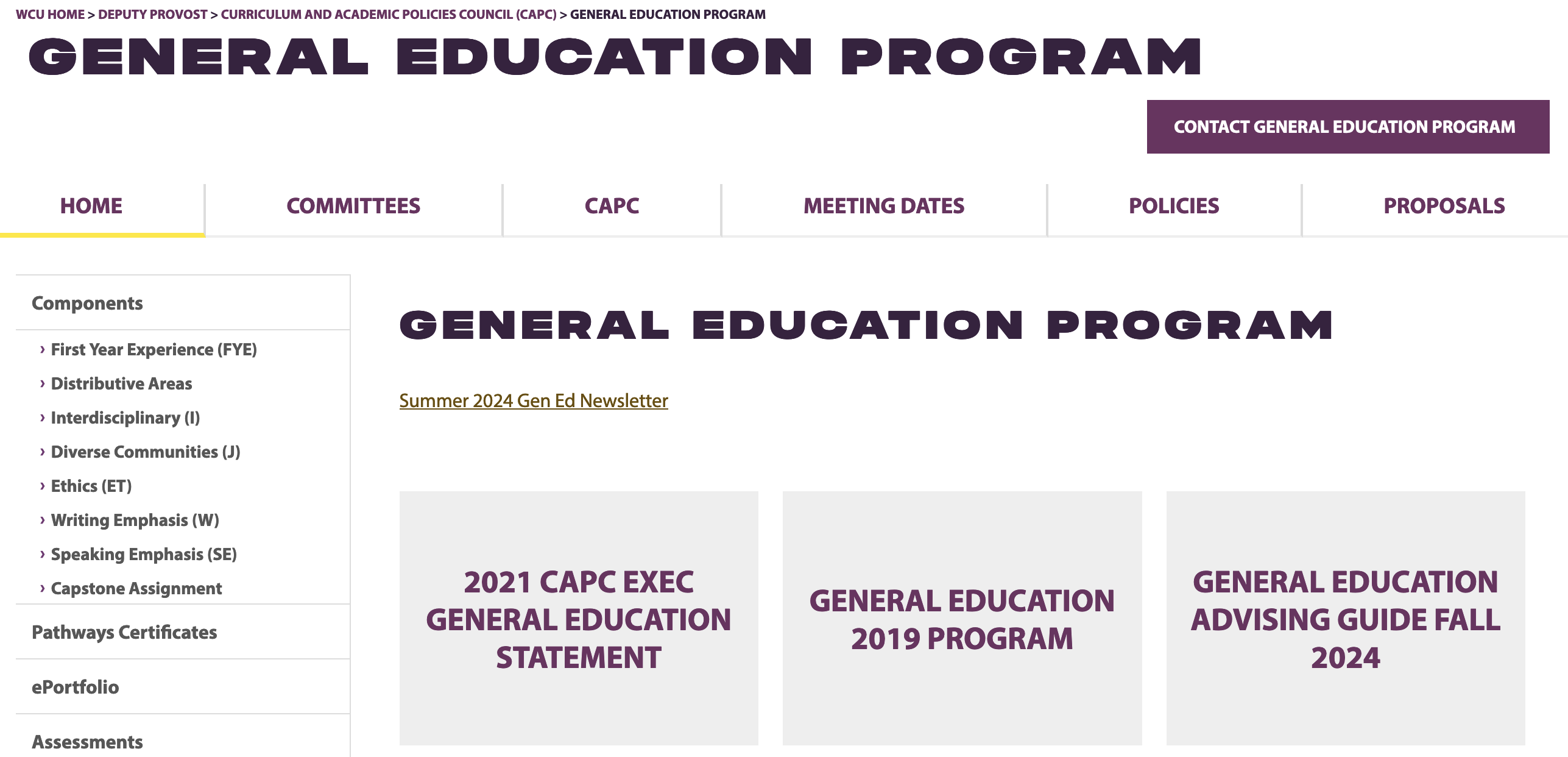 Help for students
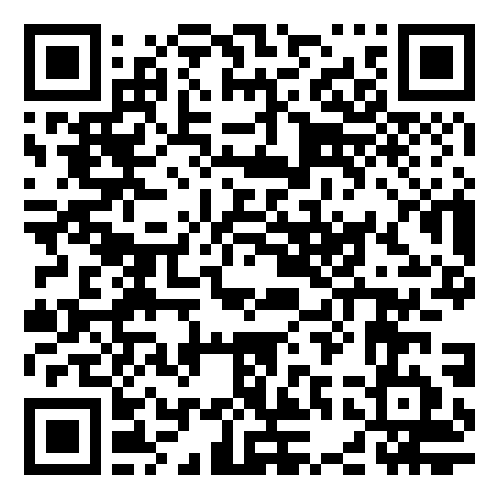 For technical assistance in creating                      portfolios in Google Sites you can send            students to Navigating Digital Learning (https://d2l.wcupa.edu/d2l/le/content/2513024/viewContent/25587891/View) 
If students have trouble accessing or using Google Sites with their wcupa.edu accounts, refer them to the Help Desk
Help For Faculty
GEP Hub built in Google Sites will be one stop shop for faculty resources, launching this fall 
For faculty questions, contact Janneken Smucker, ePortfolio Director (jsmucker@wcupa.edu)